Creating Exam Playlists
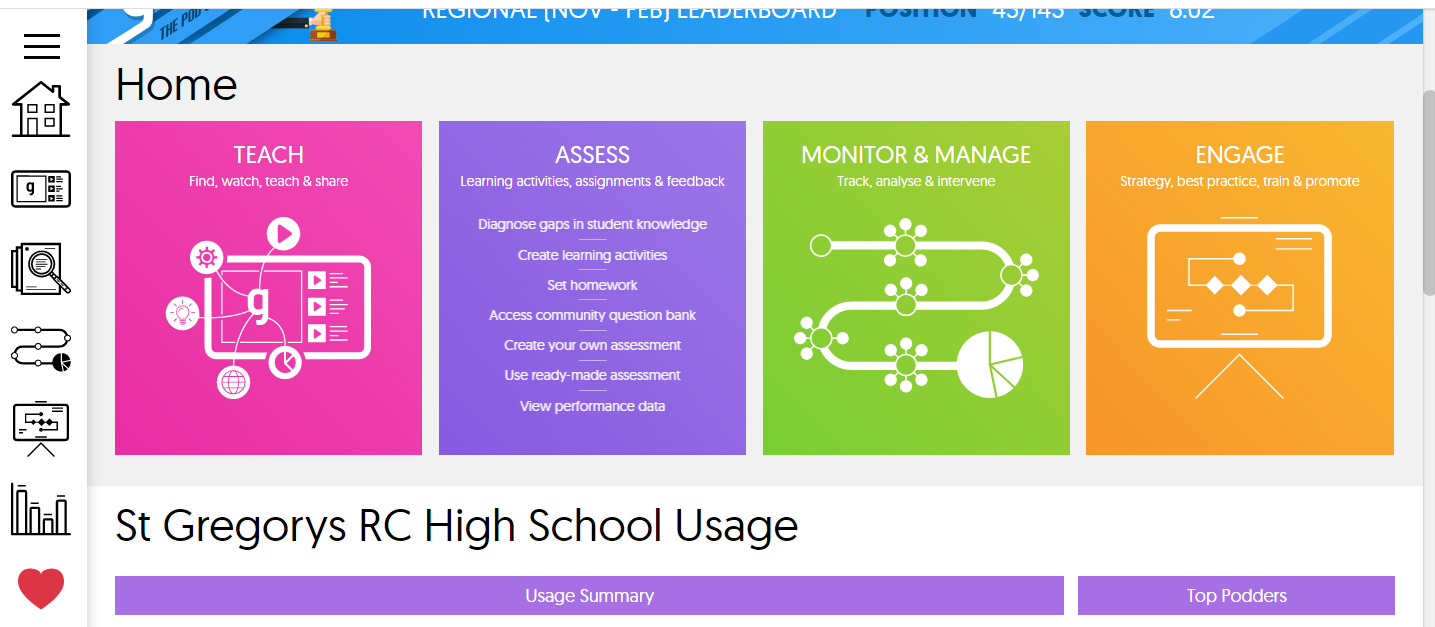 Select Teach
Select subject
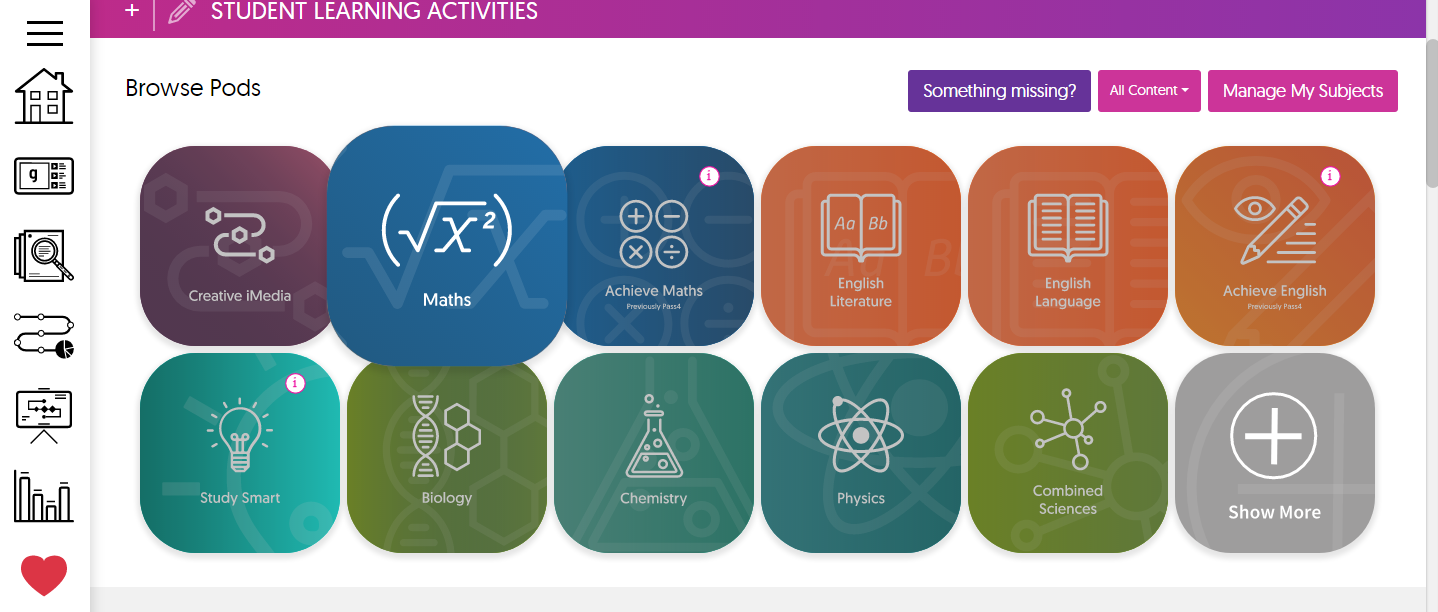 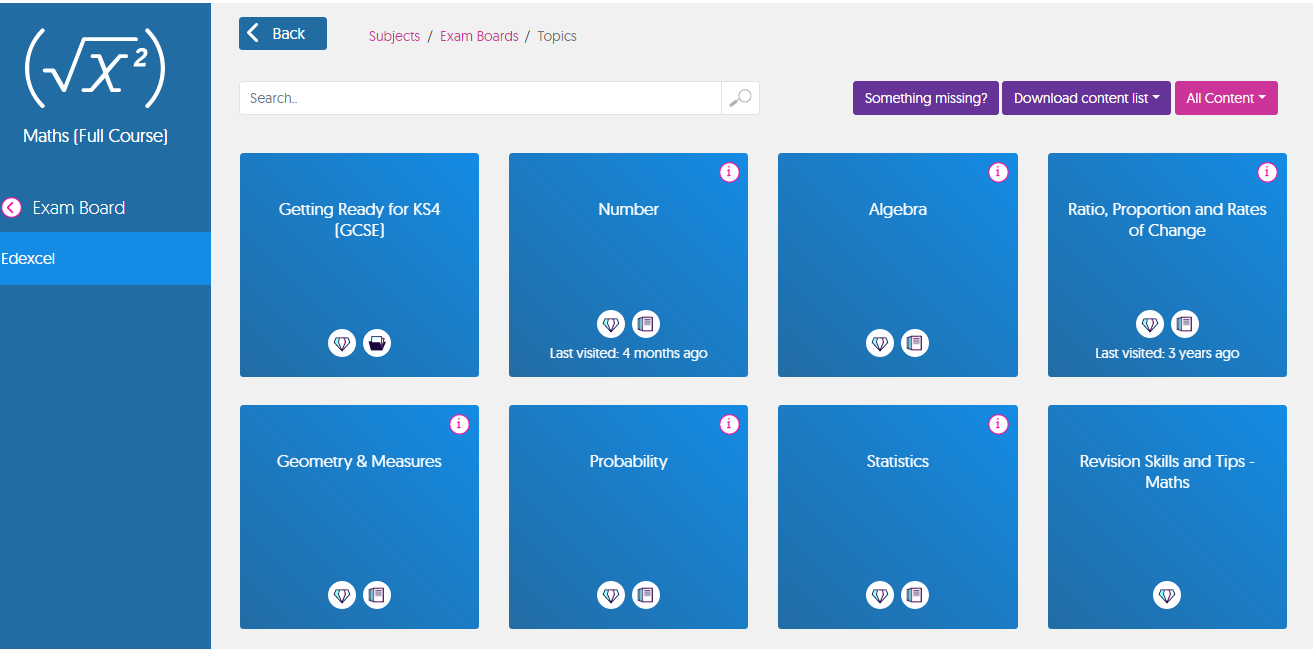 Select topic
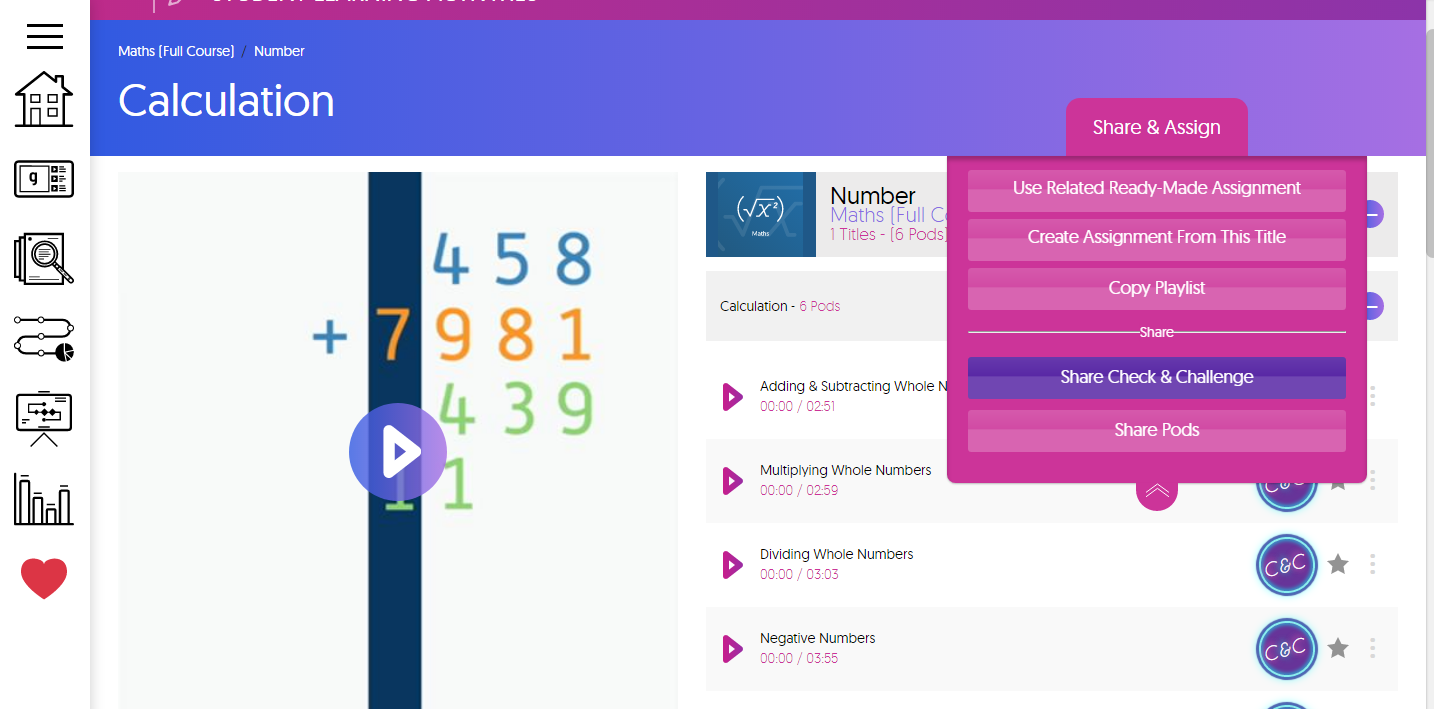 Select share pods
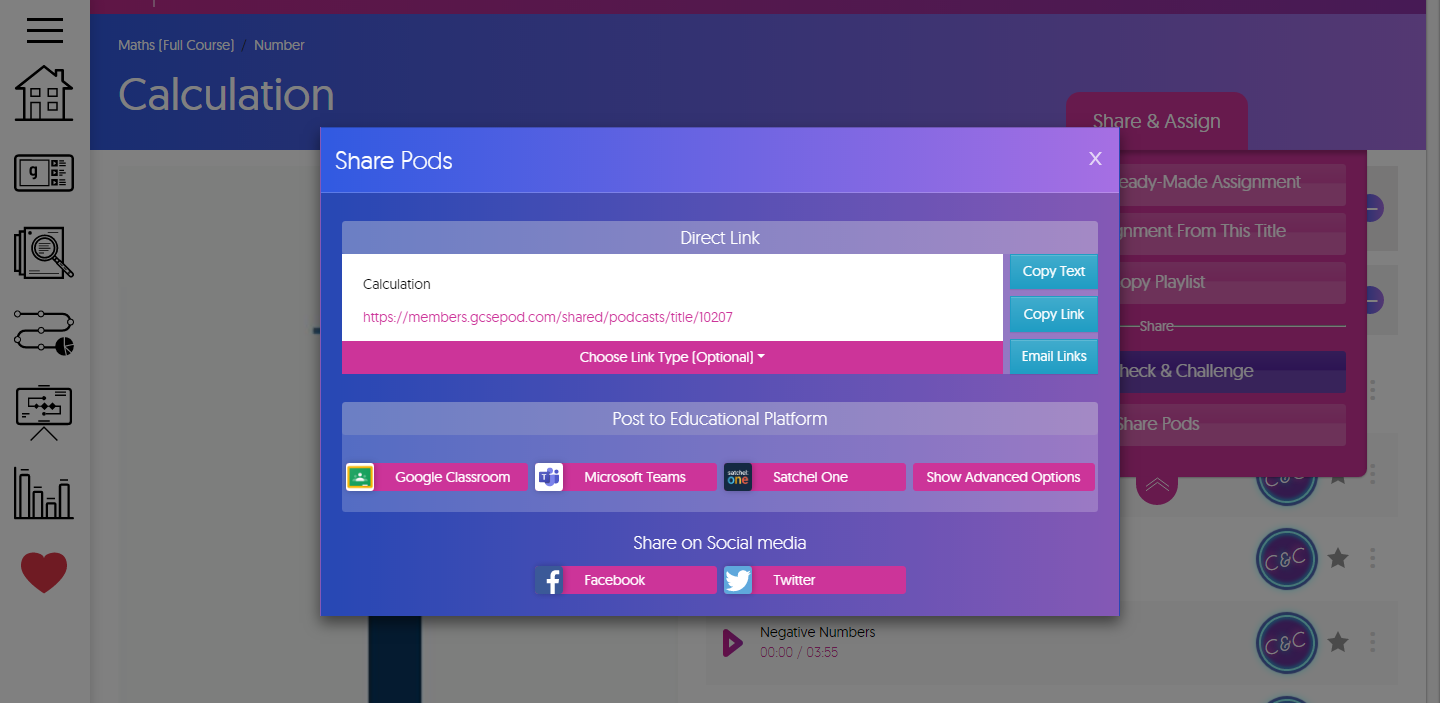 Select share pods